UNIVERSIDADE FEDERAL DE SÃO JOÃO DEL-REI
CAMPUS CENTRO-OESTE DONA LINDU
PROGRAMA DE PÓS-GRADUAÇÃO EM ENFERMAGEM
DISSERTAÇÃO DE MESTRADO



TÍTULO


AUTORIA


Orientador:
 



DIVINÓPOLIS/MG
ANO XXXX
SUMÁRIO:
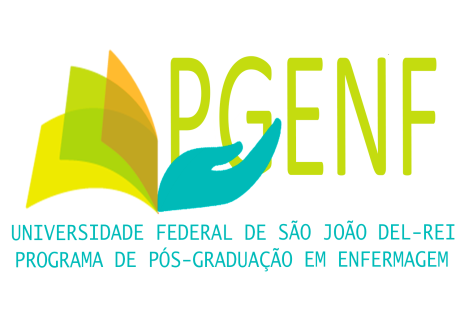 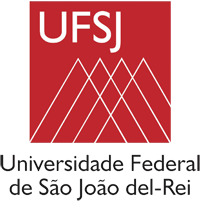